Муниципальное бюджетное  дошкольное образовательное учреждение 
Детский сад «Вишенка» г. Волгодонска
Обобщение педагогического опыта:
  «Особенности использования метода сказкотерапии в работе с детьми»
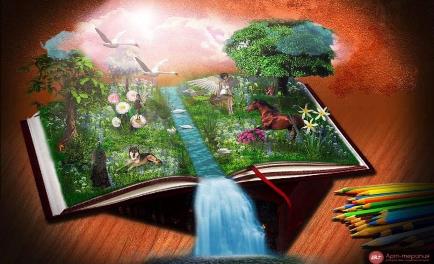 подготовила: педагог-психолог, Ю.В. Антипова
«Сказка развивает внутренние силы ребенка,
 благодаря которым человек не может не делать добра, то есть учит сопереживать»
В.А.Сухомлинский
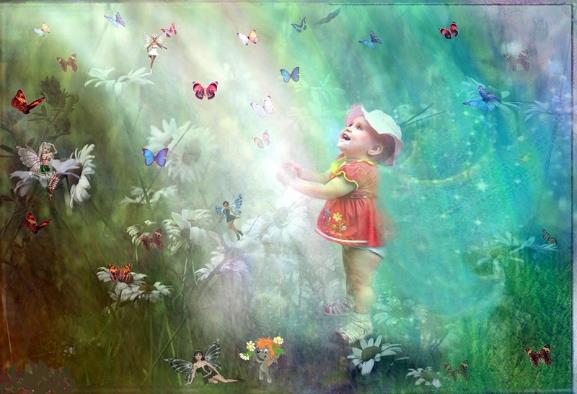 Сказкотерапия – психотерапевтическое направление, использующее сказки для решения тех или иных психологических проблем клиента. Ведь любая сказка – это карта внутреннего мира каждого человека.
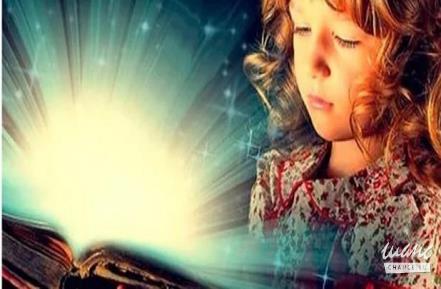 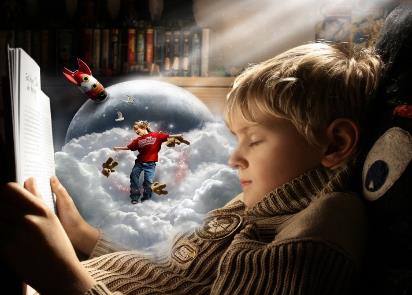 Актуальность
Дети, как и взрослые, все разные. К каждому нужно подобрать свой ключик. Э.Фромм отмечал: «Способность ребенка удивляться  познавать, умение находить решение в нестандартных ситуациях – это нацеленность на открытие нового и способность к глубокому осознанию своего опыта». Один ребенок более склонен сочинять и рассказывать, другой не может усидеть на месте, и с ним необходимо постоянно двигаться. Третий любит что-то мастерить своими руками; четвертый обожает рисовать…. То, как человек рисует, лепит, рассказывает, сочиняет, является ключом к познанию его внутреннего мира. Комбинируя различные приемы сказкотерапии, можно помочь каждому ребенку прожить многие ситуации, с аналогами которых он столкнется во взрослой жизни, и значительно расширить его мировосприятие и способы взаимодействия с миром и другими людьми.
Сказка служит для ребенка посредником между реальностью и окружающим миром. Она приобщает его и к жизни, и к тысячелетней человеческой культуре. На примерах сказочных героев дети учатся разбираться в людских характерах. Ведь в сказочных ситуациях, при всей их фантастичности, много весьма жизненных, легко распознаваемых ребенком моментов.
Цели и задачи:
Цель  сказкотерапии - активизация в ребенке творческого, созидающего начала, раскрытие глубин собственного внутреннего мира, развитие его самосознания.

Задачи сказкотерапии:
Создать условия для развития творческого воображения, оригинальности мышления.
Формировать позитивное отношение ребенка к своему «Я».
Развивать саморегуляцию, умение снимать эмоциональное напряжение
Развивать умения преодолевать трудности и страхи.
Развивать воображение, творческие способности, речь
Формировать навыки конструктивного выражения эмоций.
Виды сказок:
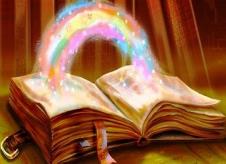 художественные сказки – это народные и авторские;

дидактические сказки создаются педагогом для подачи учебного материала, при этом абстрактные символы (цифры, буквы, звуки, арифметические действия и пр.) одушевляются;

психокоррекционные сказки создаются для мягкого влияния на поведение ребёнка, имеют ограничение по возрасту. Под коррекцией здесь понимается «замещение» неэффективного стиля поведения на более продуктивный, а также объяснение ребенку смысла происходящего;

психотерапевтические сказки раскрывают глубинный смысл происходящих событий;

медитативные сказки создаются для накопления положительного образного опыта, снятия психоэмоционального напряжения.
Сказки на песке
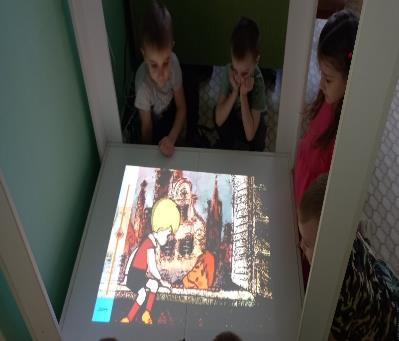 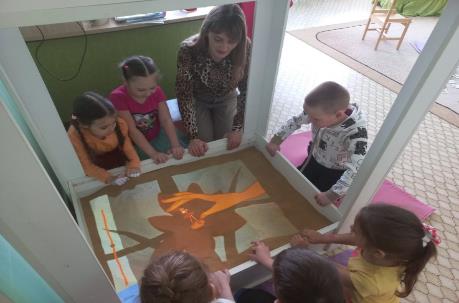 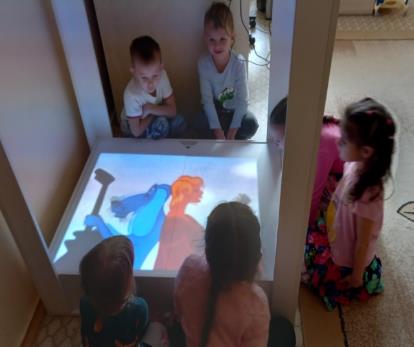 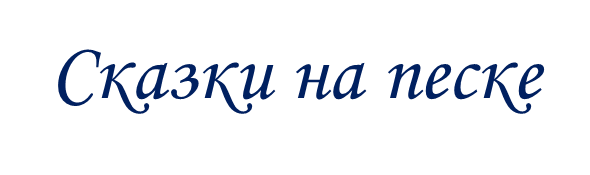 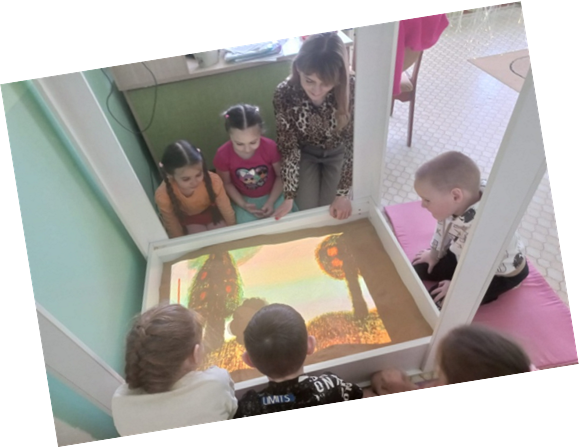 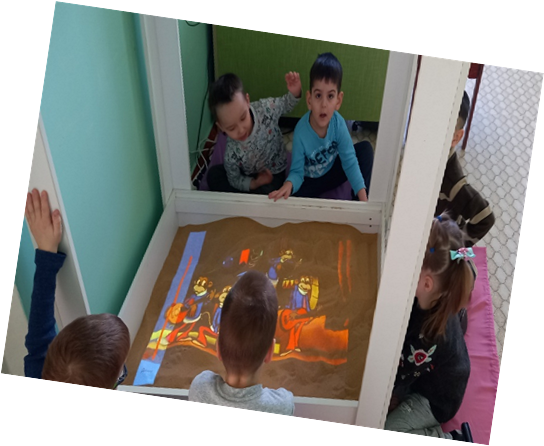 Рисование вымышленных персонажей
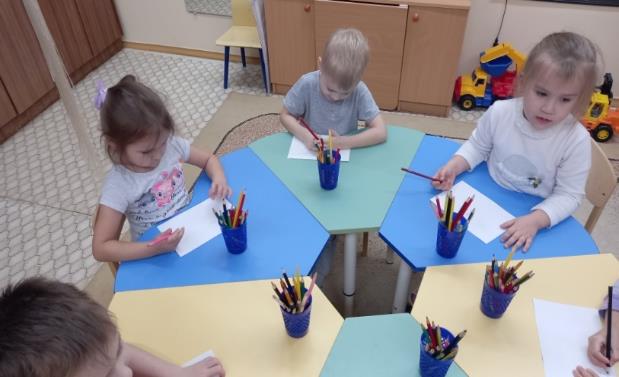 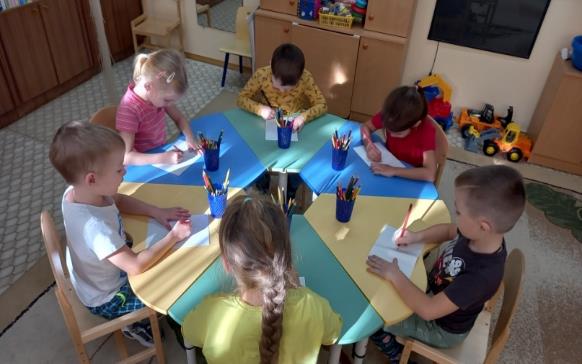 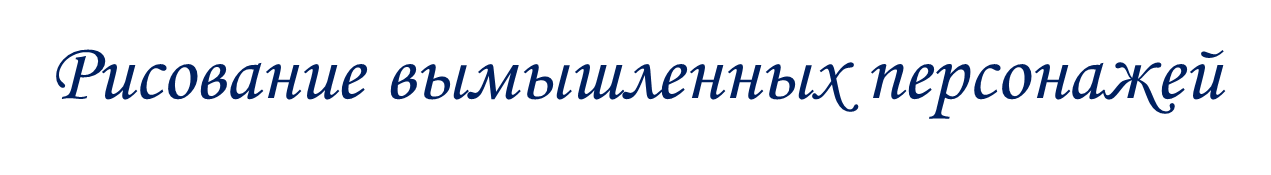 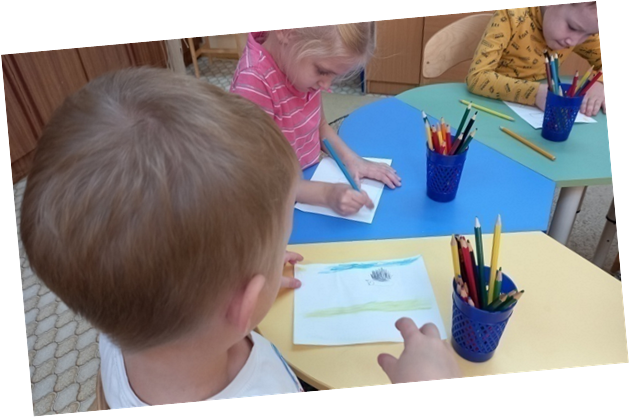 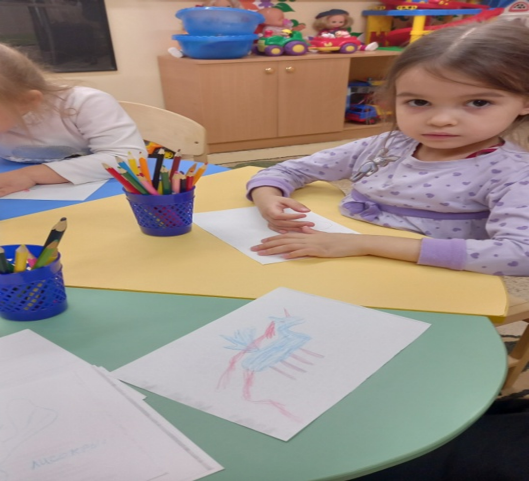 Рисование любимых персонажей на песке
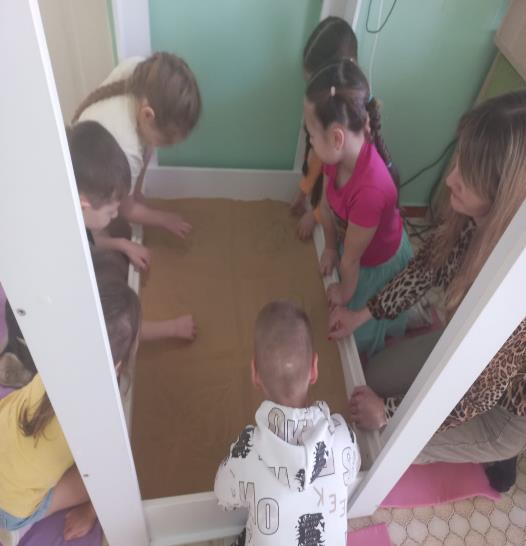 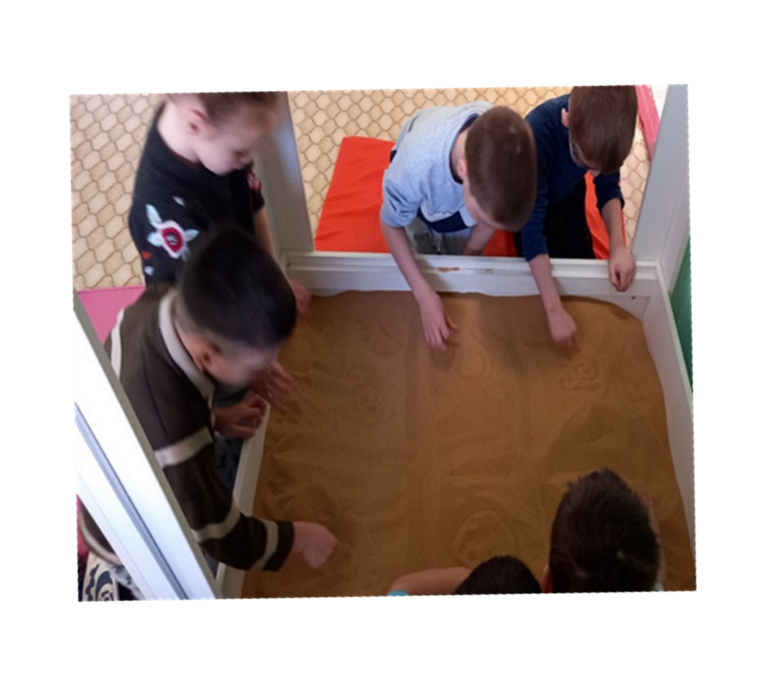 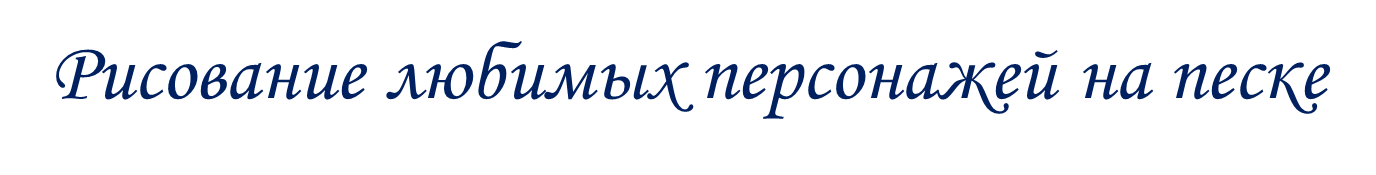 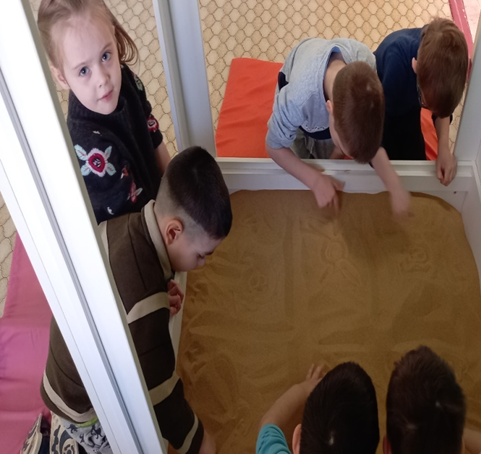 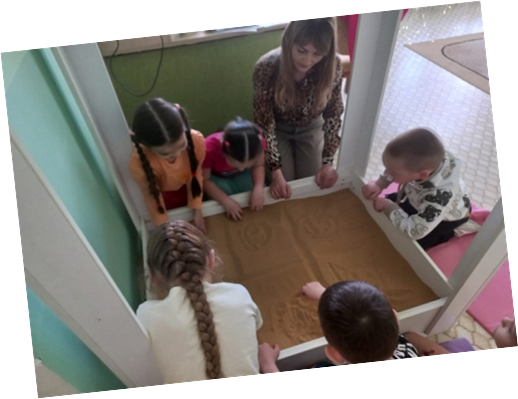 Сочинение собственной сказки
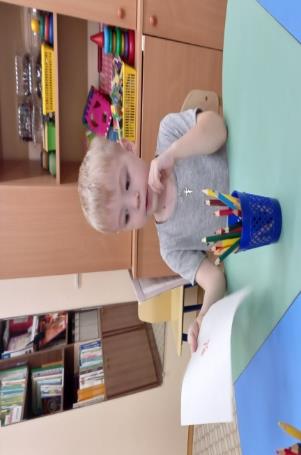 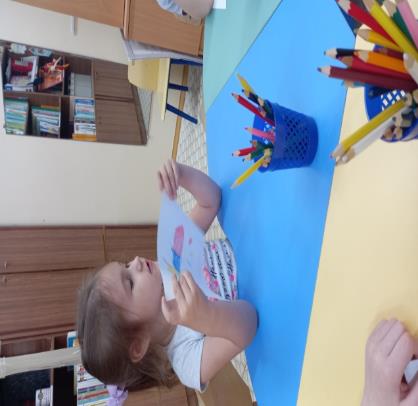 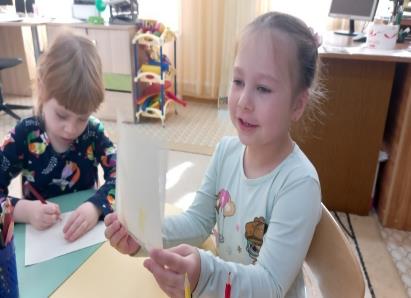 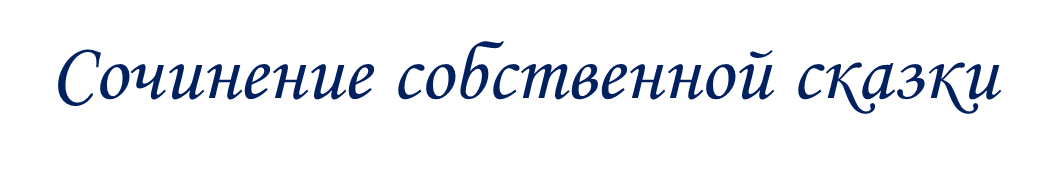 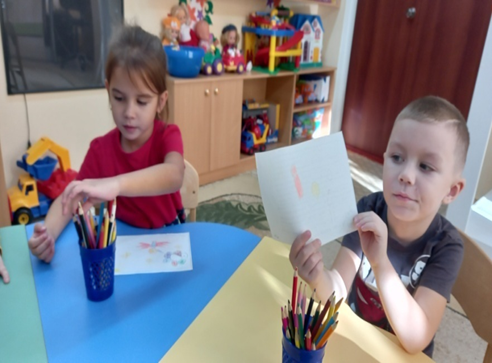 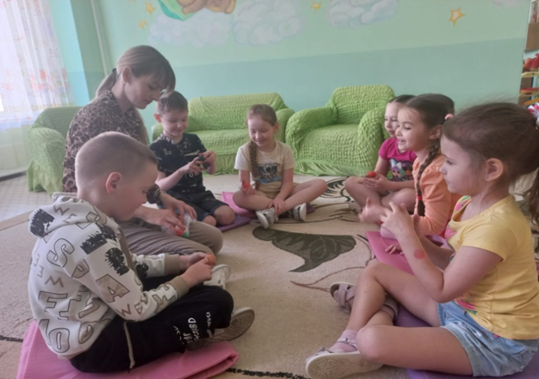 Подвижные игры
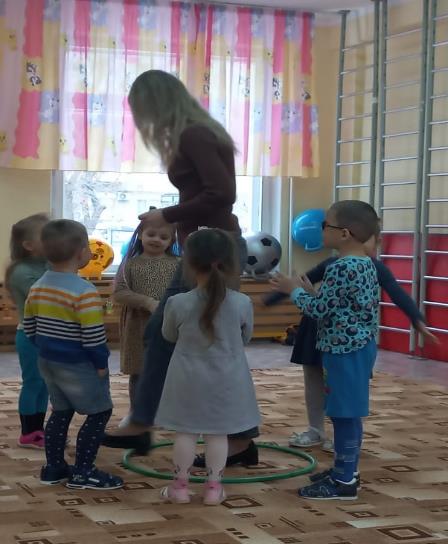 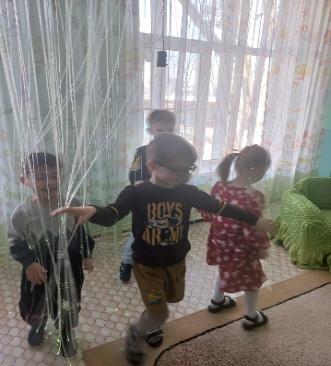 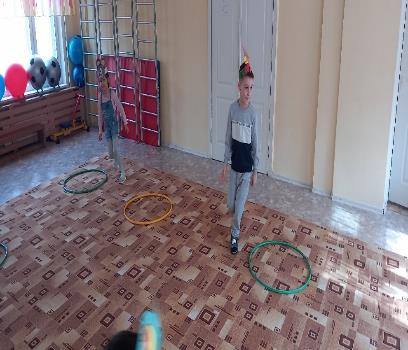 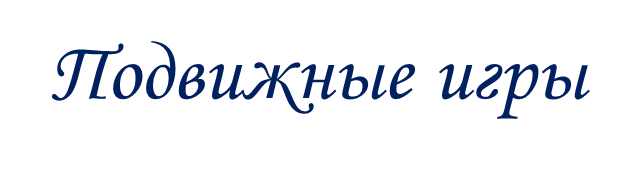 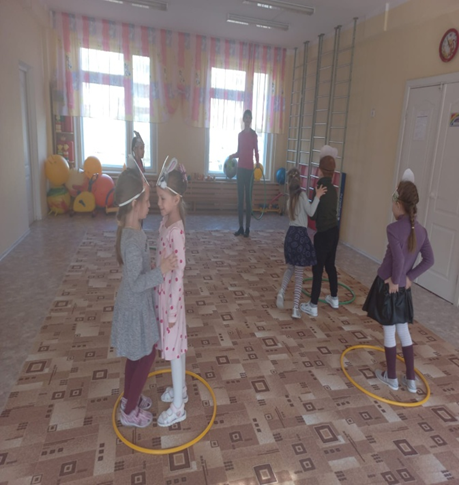 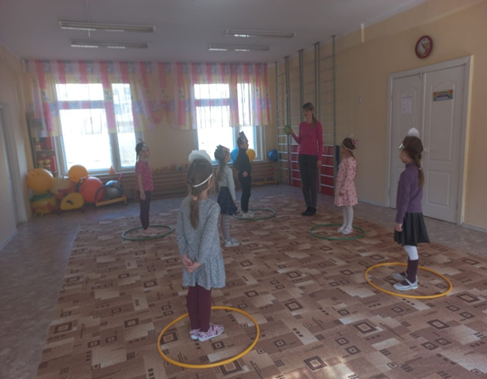 Дидактические игры
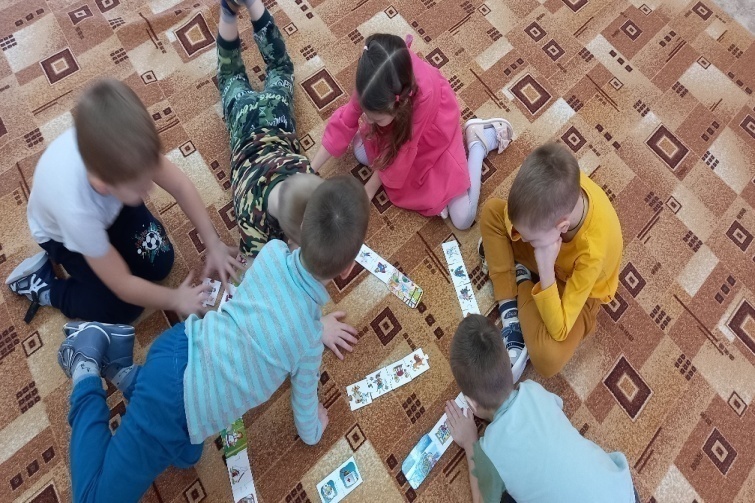 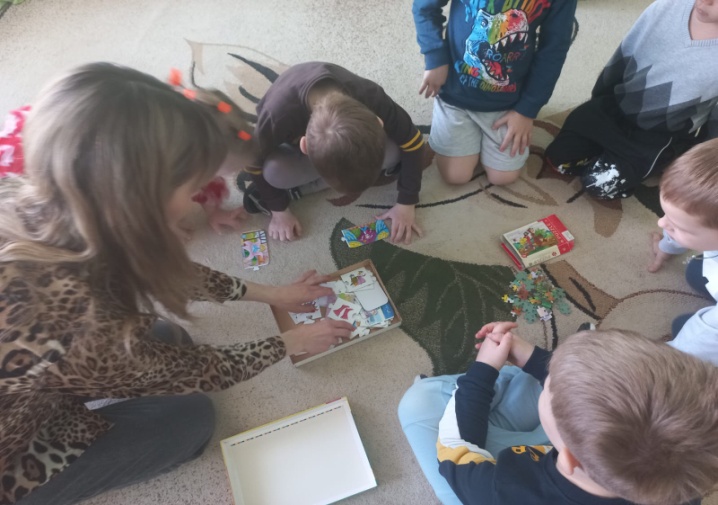 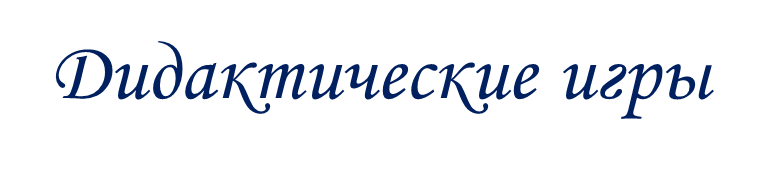 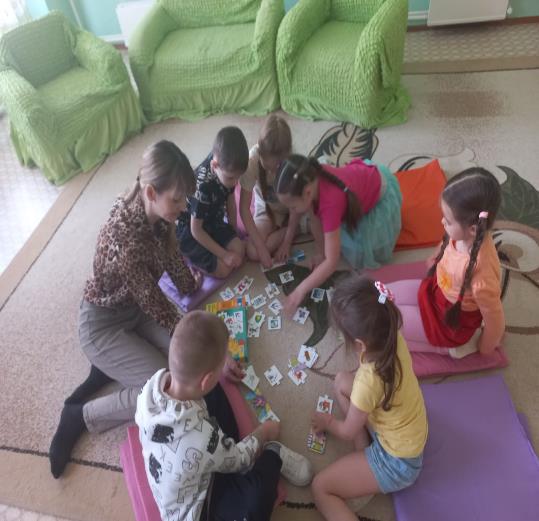 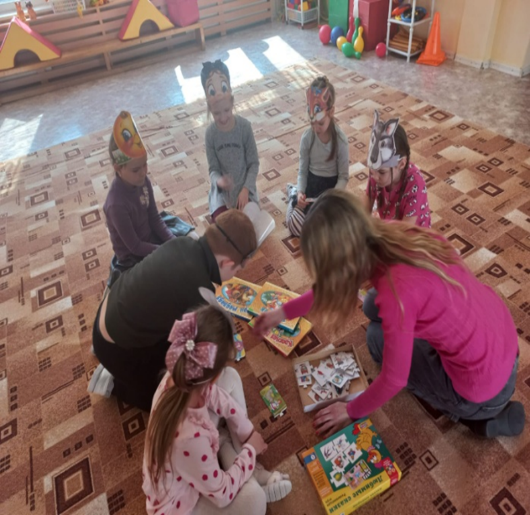 Медитативные сказки
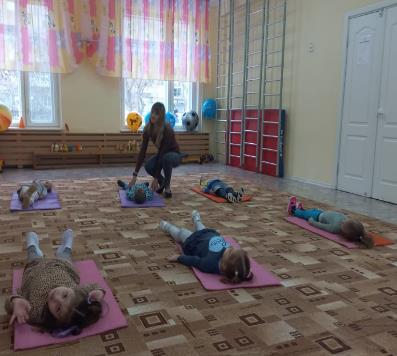 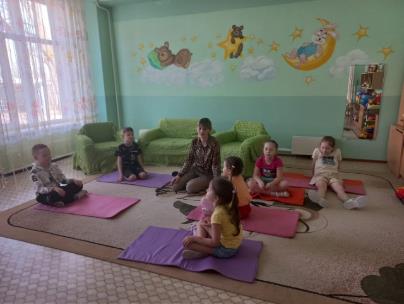 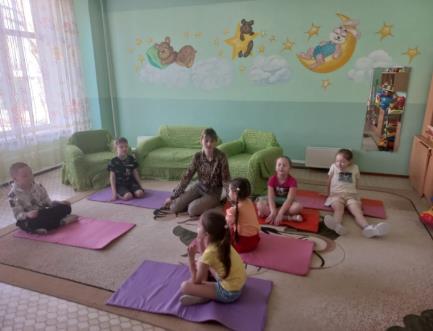 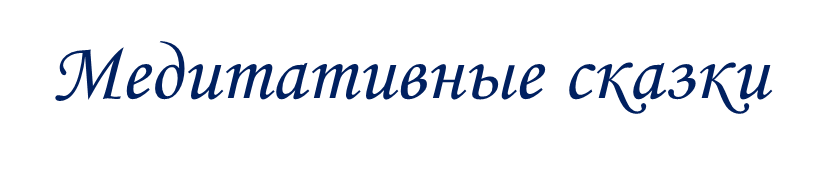 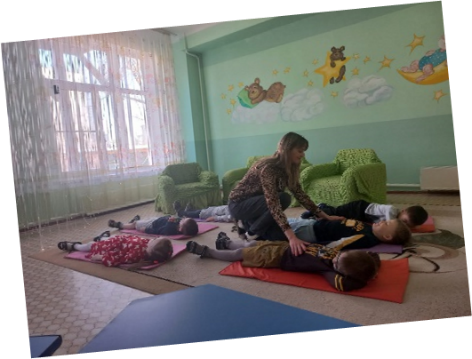 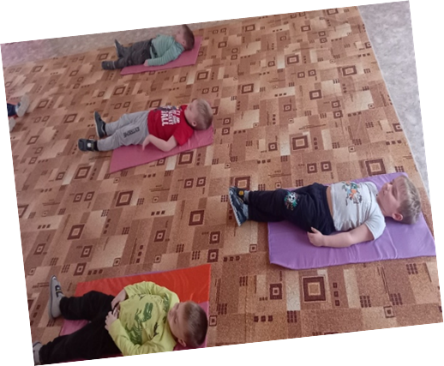 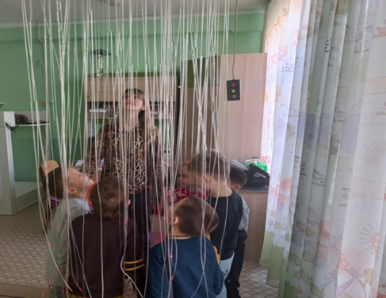 Театрализованная деятельность
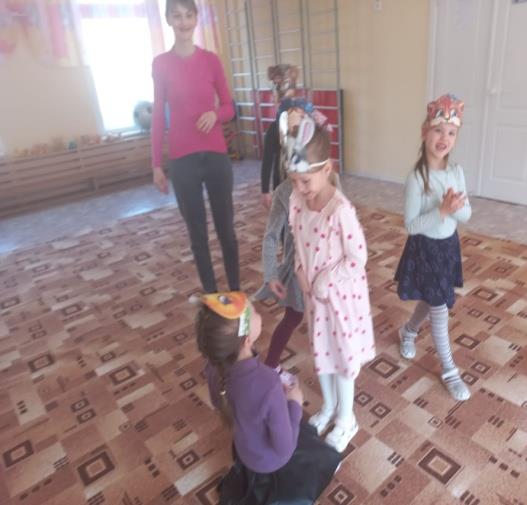 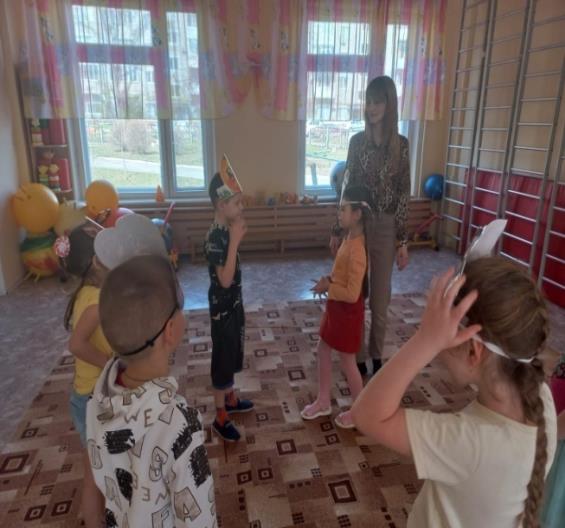 Театрализованная деятельность
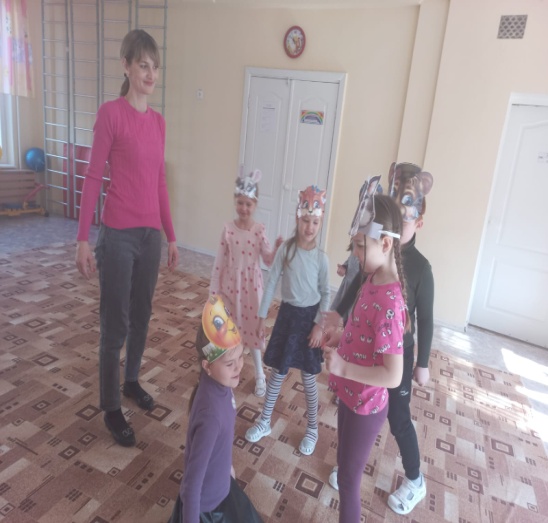 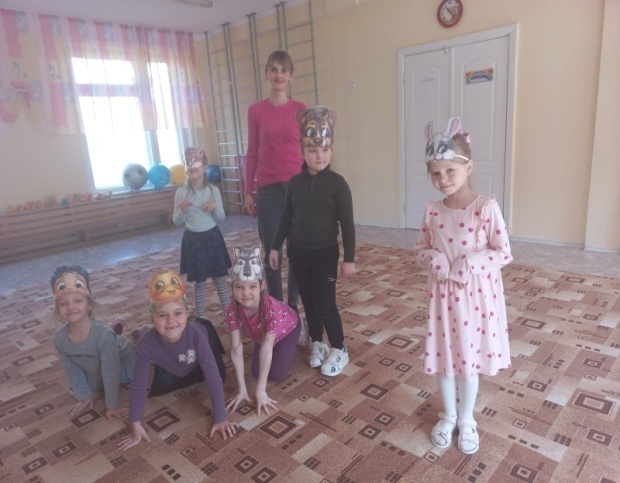 Пальчиковый театр
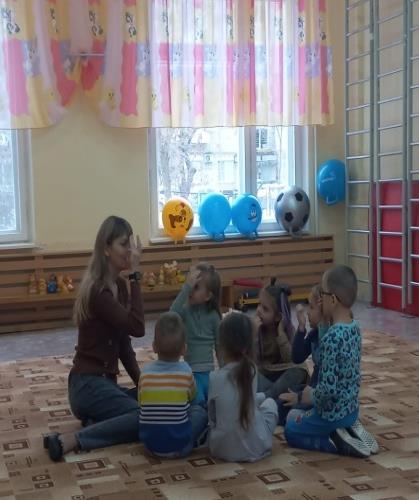 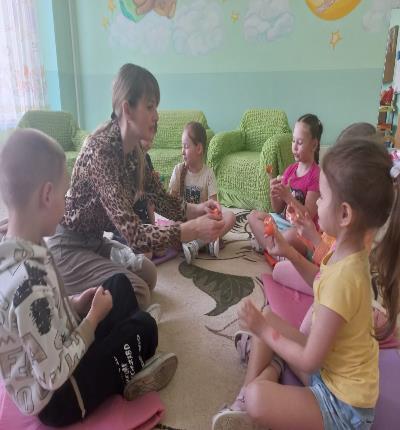 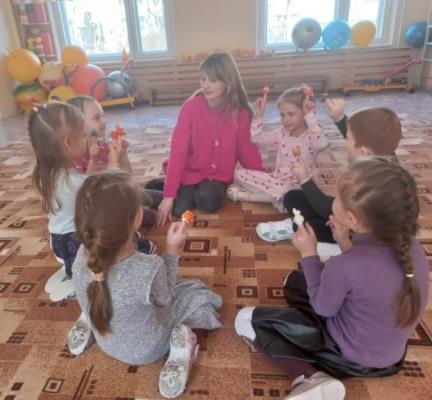 Пальчиковый театр
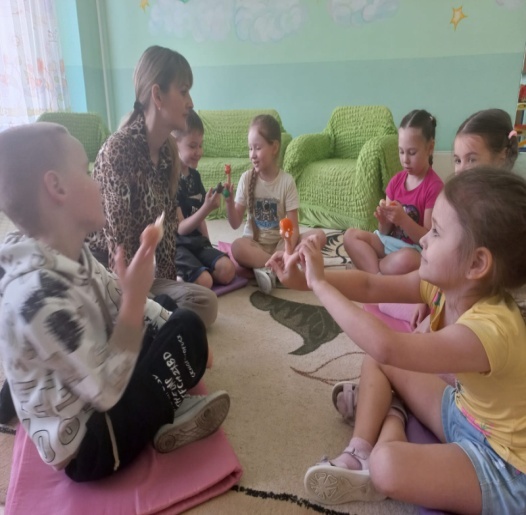 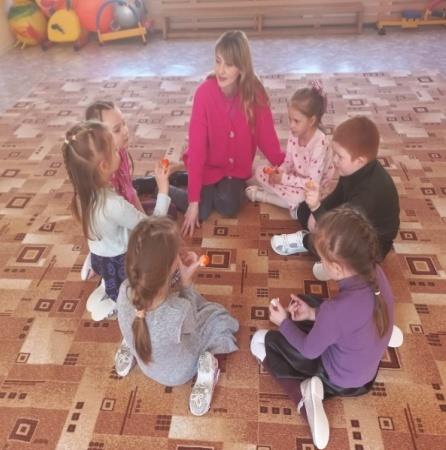 Родительские собрания: «Роль сказки  в жизни детей дошкольного возраста»
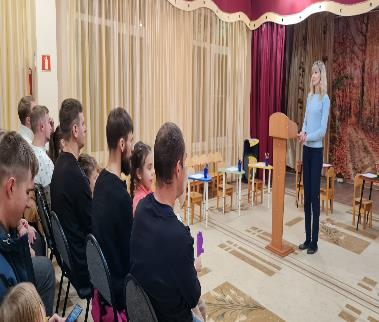 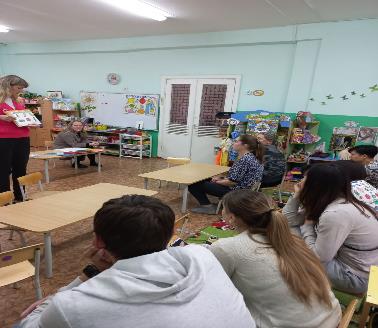 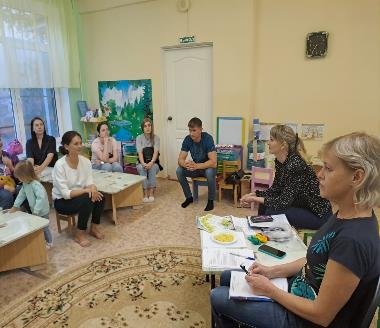 Семинары-практикумы: «В гостях  у сказки»
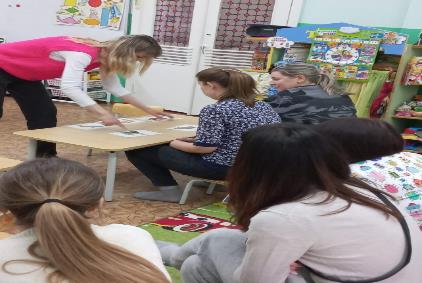 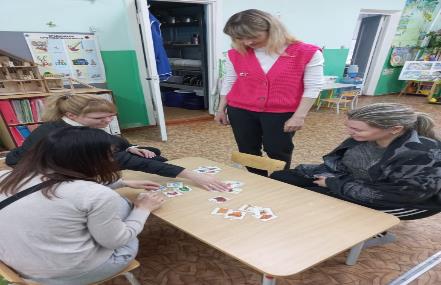 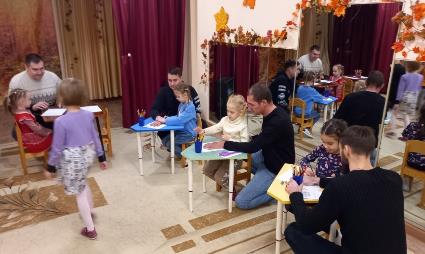 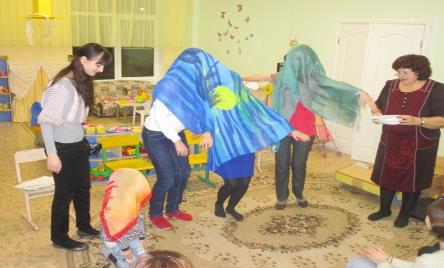 Проект: «Путешествие в сказку»
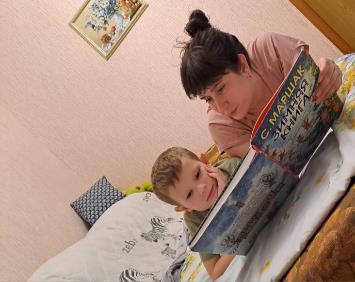 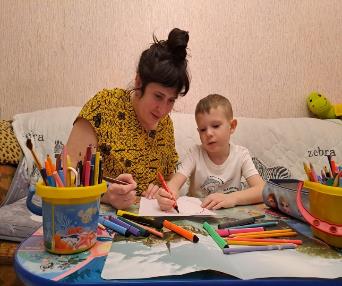 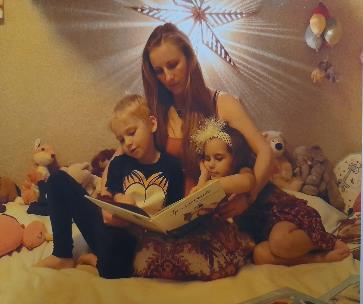 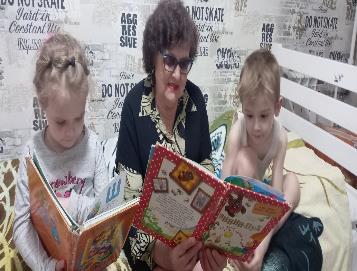 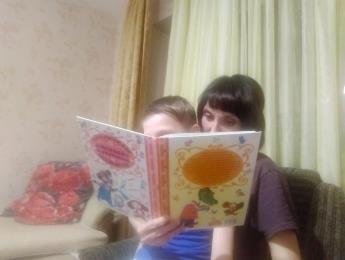 Проект: «Путешествие в сказку»
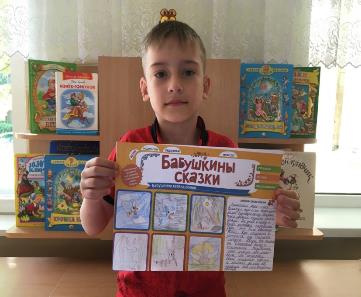 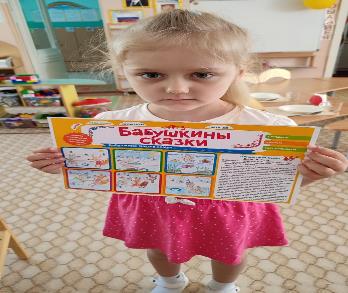 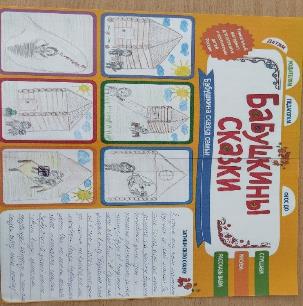 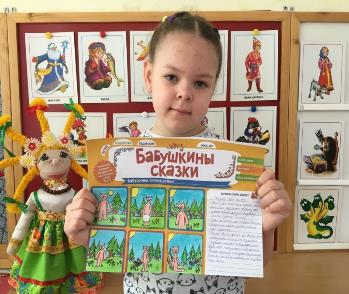 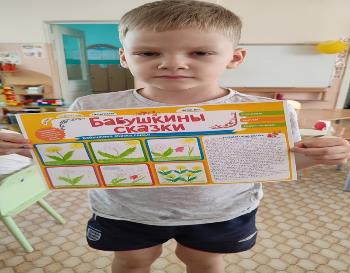 Мастер-класс: «По тропинкам к   сказкам»
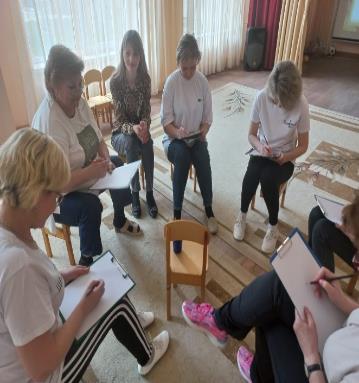 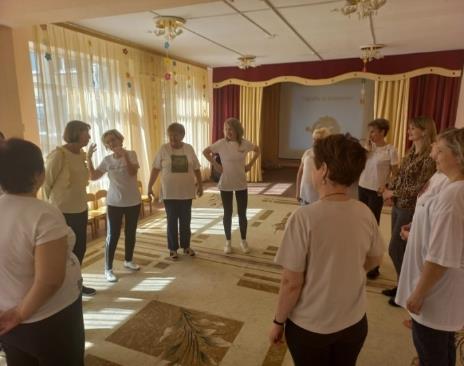 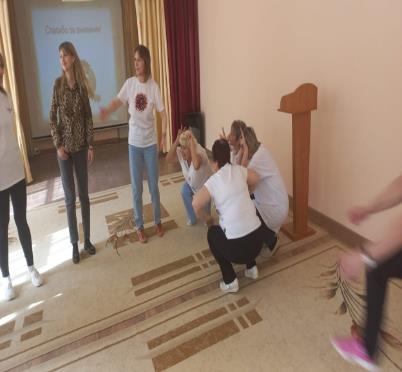 Семинар-практикум: «Сказкотерапия в работе с детьми дошкольного возраста»
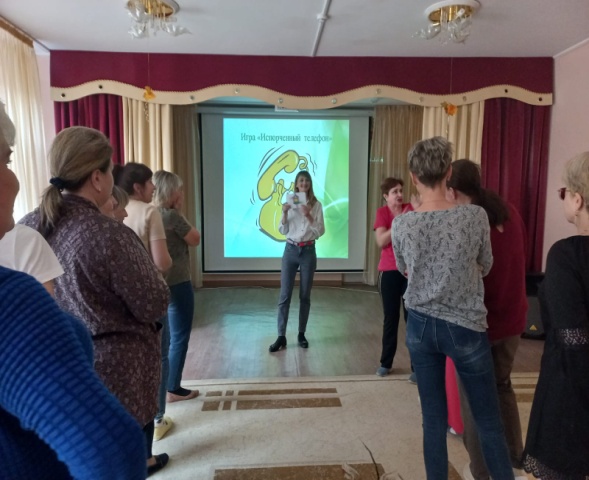 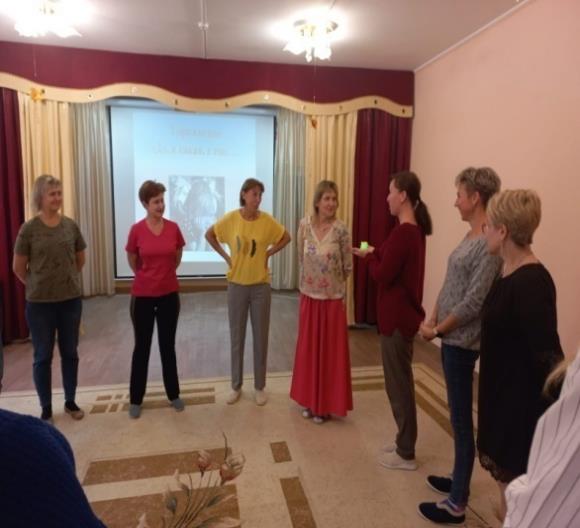 Результаты диагностики эмоционально-волевой сферы воспитанников за 2021-2022 уч. год и 2022 – 2023 уч.год
2021-2022 уч.год                       2022-2023 уч.год
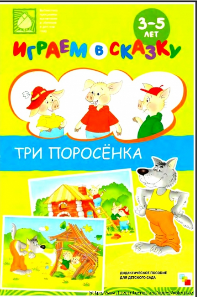 Литература
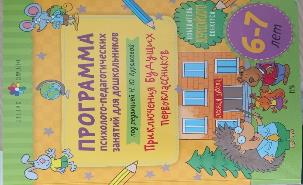 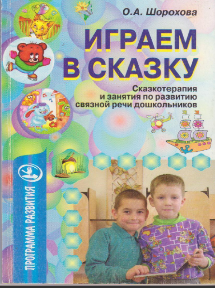 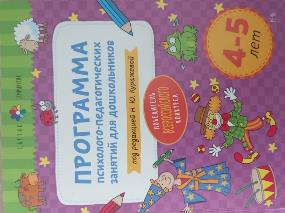 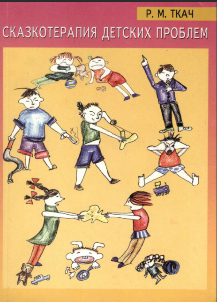 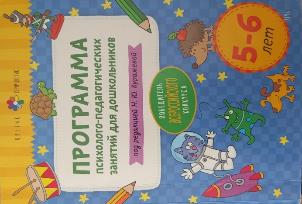 Отгадай из какой сказки?
Уплетая калачи,
Ехал парень на печи.
Прокатился по деревне
И женился на царевне.
«По щучьему велению»
Уплетая калачи,
Ехал парень на печи.
Прокатился по деревне
И женился на царевне.
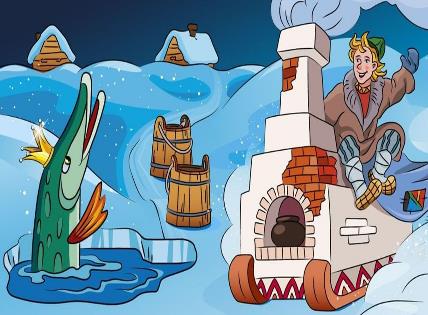 Отгадай из какой сказки?
Возле леса, на опушке,
Трое их живет в избушке.
Там три стула и три кружки,
Три кроватки, три подушки.
Угадайте без подсказки,
Кто герои этой сказки?
«Три медведя»
Возле леса, на опушке,
Трое их живет в избушке.
Там три стула и три кружки,
Три кроватки, три подушки.
Угадайте без подсказки,
Кто герои этой сказки?
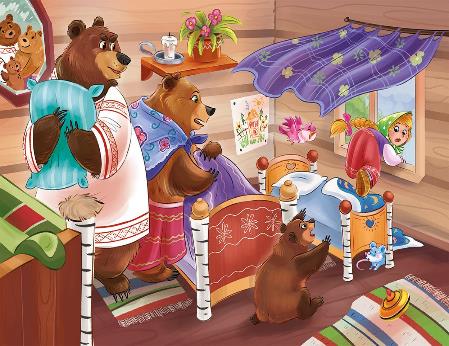 Отгадай из какой сказки?
Этот сказочный герой
С хвостиком, усатый,
В шляпе у него перо,
Сам весь полосатый,
Ходит он на двух ногах,
В ярко-красных сапогах.
«Кот в сапогах»
Этот сказочный герой
С хвостиком, усатый,
В шляпе у него перо,
Сам весь полосатый,
Ходит он на двух ногах,
В ярко-красных сапогах.
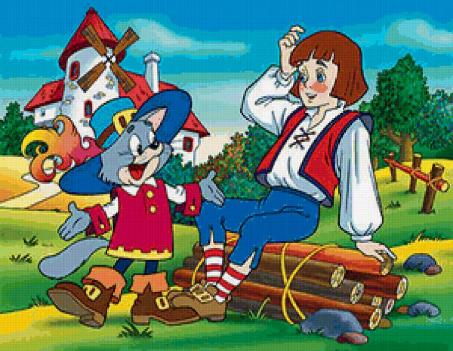 Отгадай из какой сказки?
Ах ты Петя-простота,
Сплоховал немножко,
Не послушался кота,
Выглянул в окошко.
«Петушок – золотой гребешок»
Ах ты Петя-простота,
Сплоховал немножко,
Не послушался кота,
Выглянул в окошко.
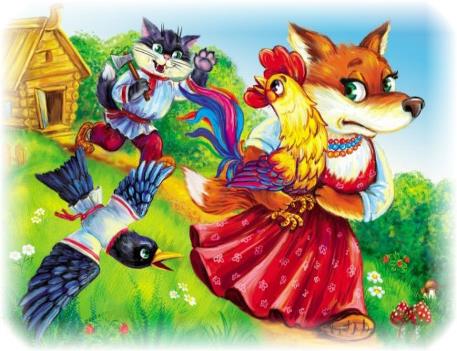 Отгадай из какой сказки?
Нет ни речки, ни пруда.
Где воды напиться?
Очень вкусная вода
В ямке от копытца!..
«Алёнушка и братец Иванушка»
Нет ни речки, ни пруда.
Где воды напиться?
Очень вкусная вода
В ямке от копытца!..
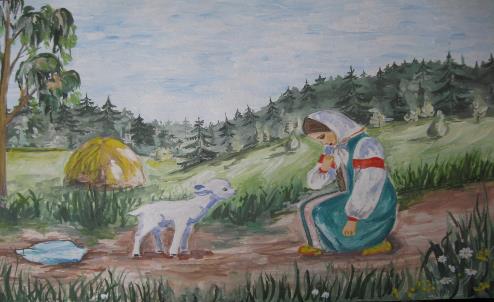 Составление собственной сказки
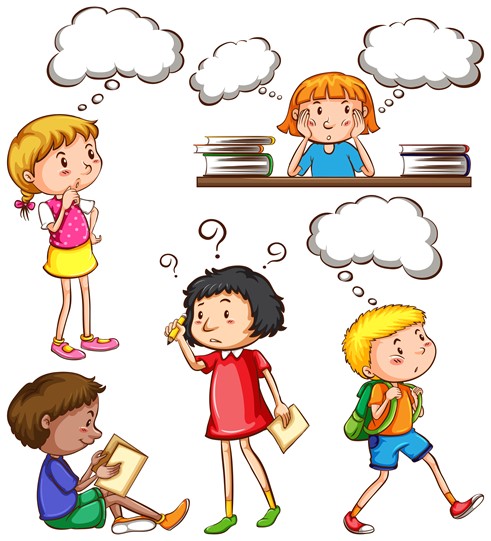 Упражнение: «Какую сказку загадали?»
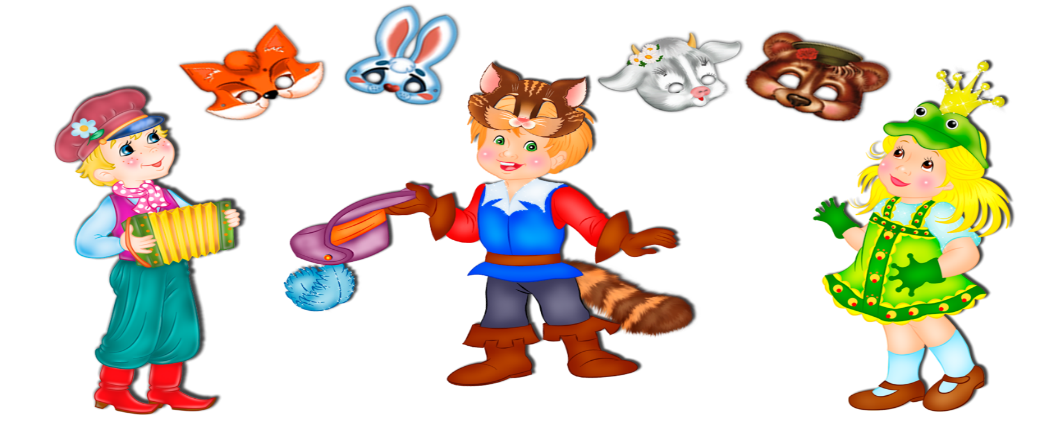 Упражнение: «На кого я похож»
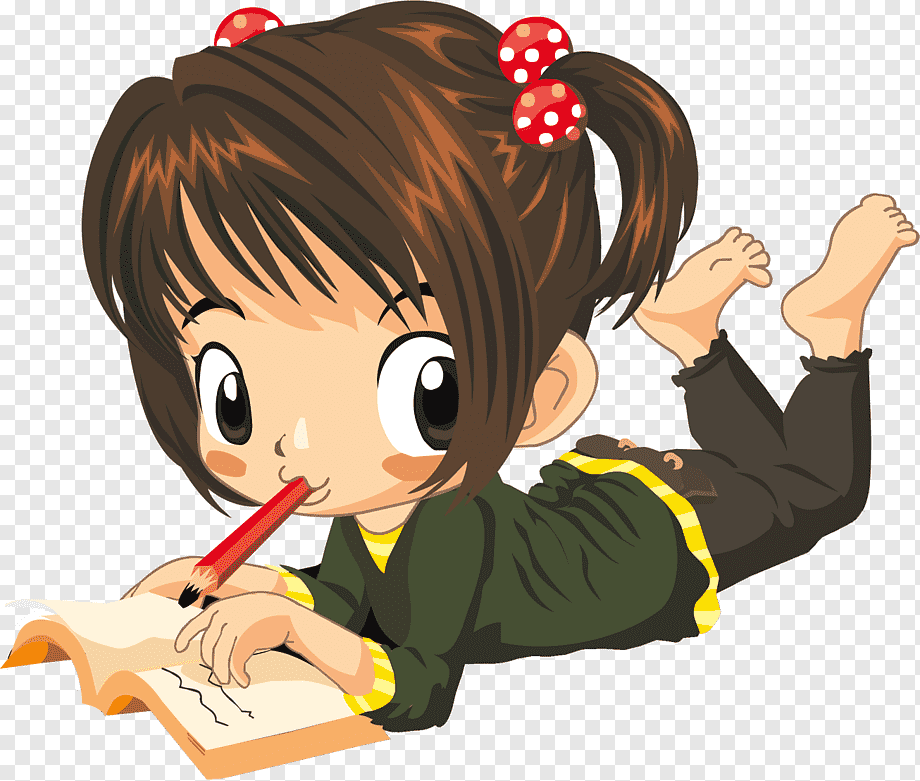 Подведение итогов:
Эти приёмы и методы можно применять в работе с детьми. Они помогают ребёнку формировать позитивное отношение к своему «Я», помогают преодолевать трудности и страхи, развивают воображение, творческие способности, речь, формируют навыки конструктивного выражения эмоций.
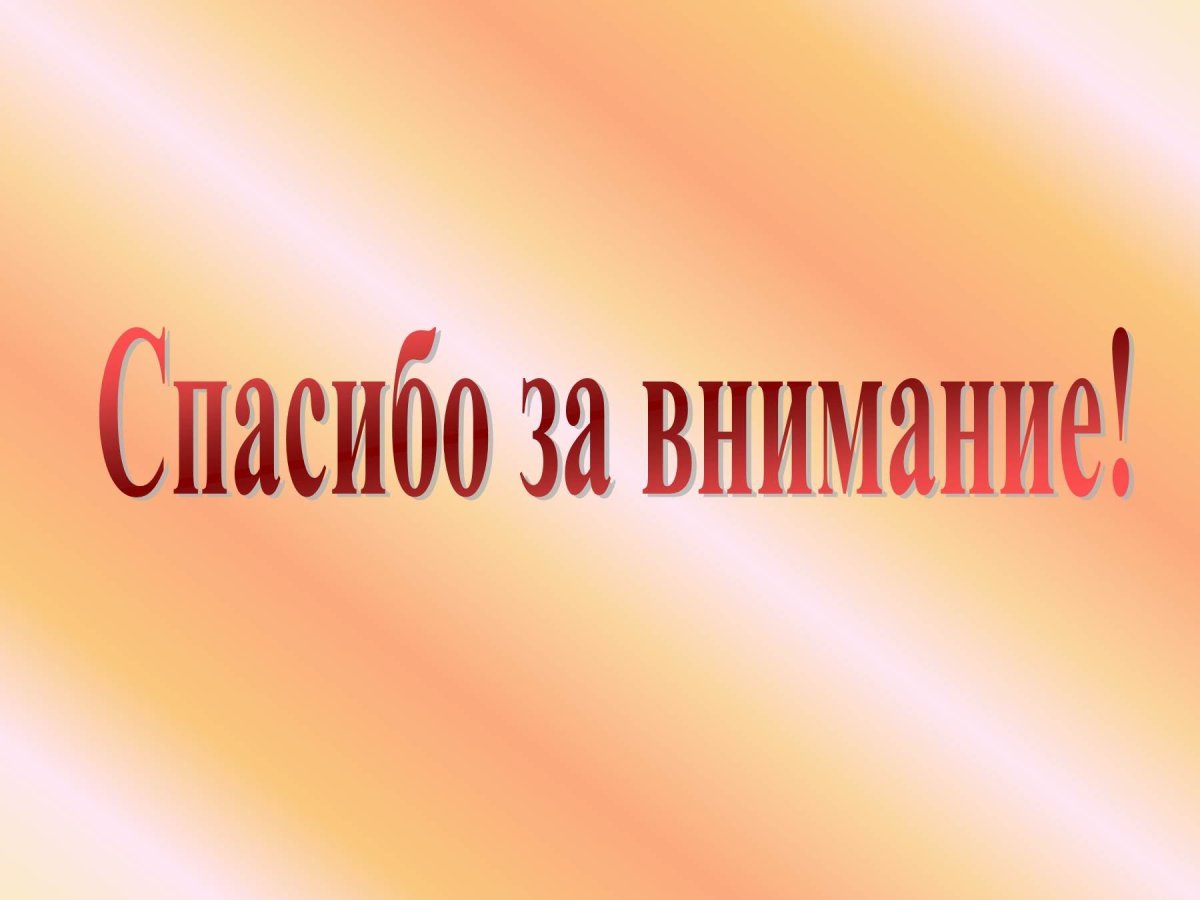